Макарова Надежда Максимовна-учитель географии
Макарова Мария Николаевна-учитель химии
Беляева Александра Егоровна-учитель математики
МБОУ-Сыланская СОШ имени профессора Г,П.Башарина
 Чурапчинский улус, Республика Саха (Якутия)
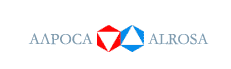 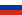 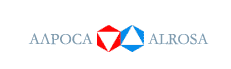 В соответствии с Указом Президента Российской Федерации "Об образовании акционерной компании «Алмазы России — Саха» от 19 февраля 1992 г. № 158С была создана единая акционерная компания «АЛРОСА» на базе предприятий «Якуталмаза», переименованная в 1998 году в АК «АЛРОСА» (ЗАО). В 2011 году АК «АЛРОСА» была преобразована в открытое акционерное общество.
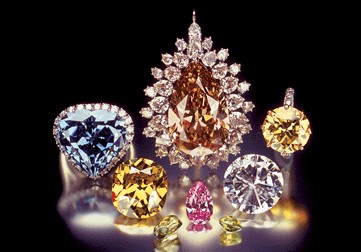 «адамас»-с древнегреч.
непобедимый, несокруши-мый
«ал-мас»-
с арабск. самый твердый из твердых.
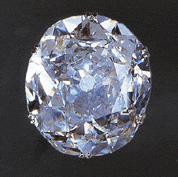 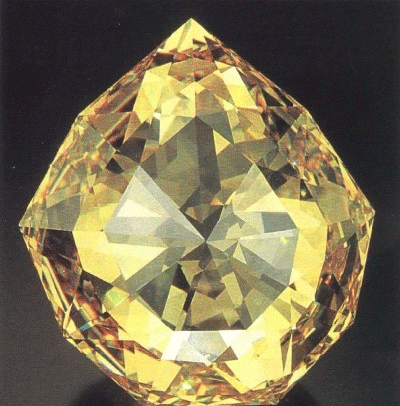 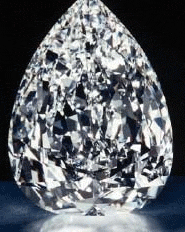 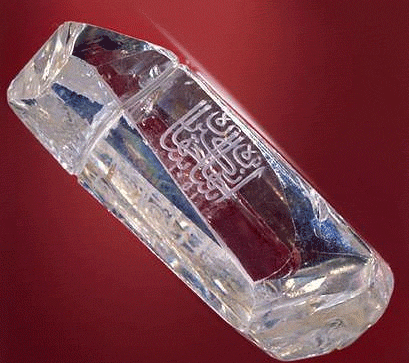 Тема урока:
Открываем   алмаз
Отдел геоинформационных  систем 
ОАО АЛРОСА
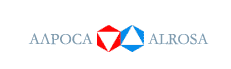 Содержание работы:  установить соответствие алмазное месторождение-улус республики, 
выяснить регион Якутии богатый алмазным сырьем.
Задание 1.С помощью административной карты «Атлас Якутии»   и  учебника «Геология» установить соответствие: месторождение-улус. Сделать надписи  на интерактивной доске  в таблице и номеров улусов на карте месторождений.
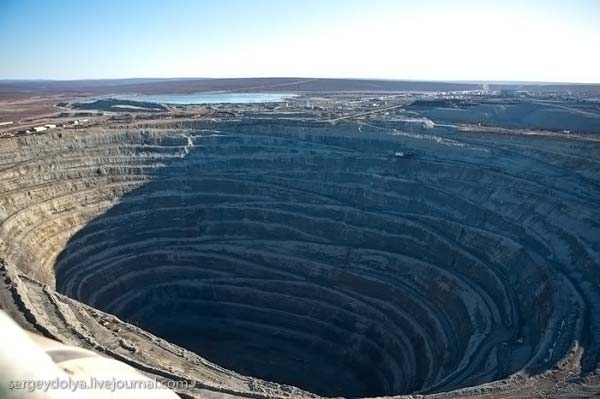 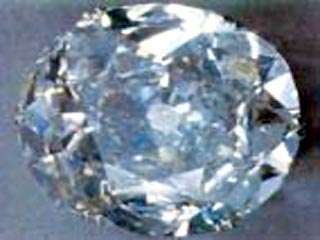 Ответить на вопросы: Сколько месторождений алмазов в Якутии? 
В каких улусах республики они расположены?
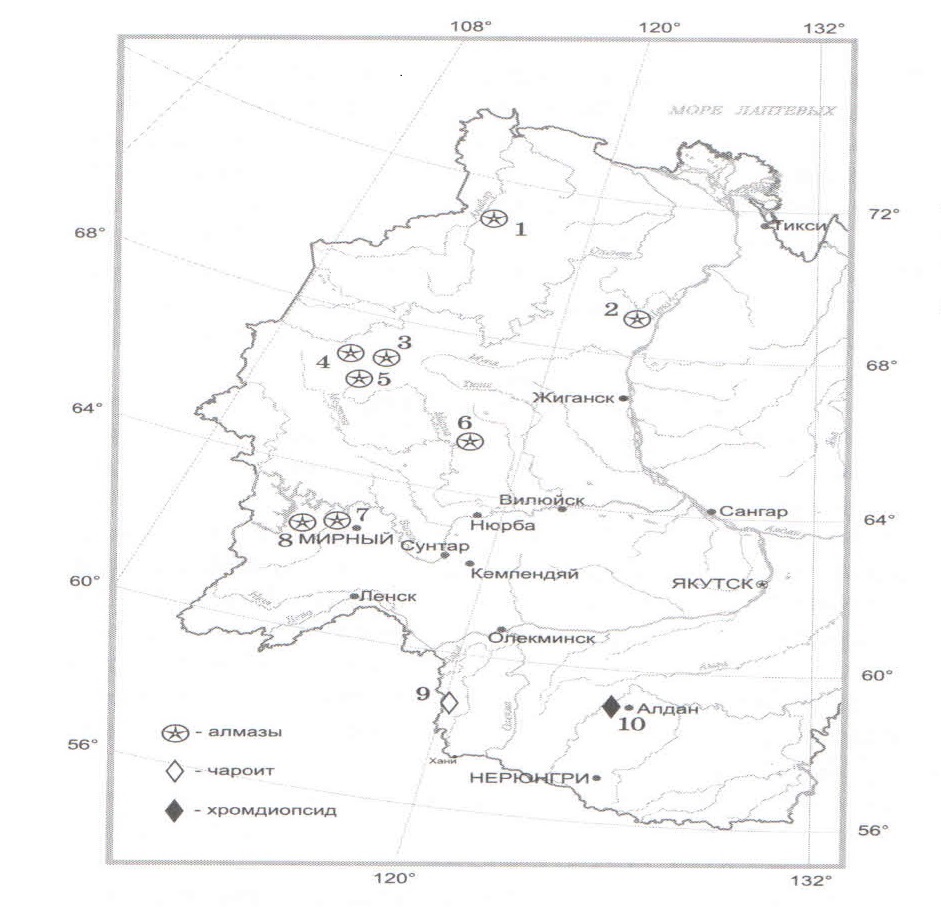 Улусы:1-Мирнинский  2-Анабарский  
                                3-Нюрбинский  4-Оленекский   5-Булунский
Кимберлитовая трубка «Айхал»
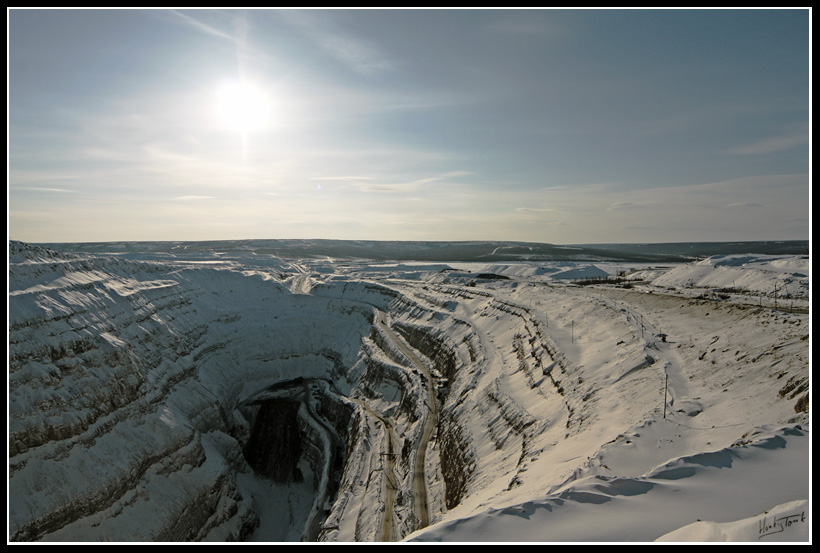 Какой регион Якутии богат алмазным сырьем?
Кимберлитовая трубка «Удачная»
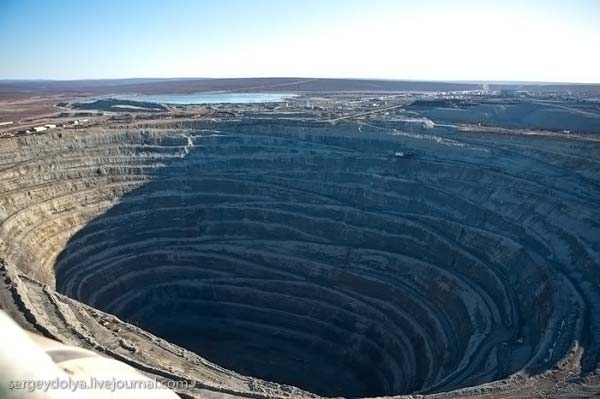 Кимберлитовая трубка "Удачная" — здесь, на севере Якутии, добывают наши алмазы. 66°26'8.27"N 112°19'1.90"E длина=1700м. Кимберлитовая трубка разрабатывается с 1982 года.
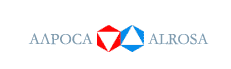 Архивный отдел  ОАО  АЛРОСА
Содержание работы: составление  мини-брошюры  «История в лицах» о личностях, внесших  вклад в  открытие   алмазов в республике  Саха(Якутия).
По материалам ресурсов Интернет установить вклад личности  в открытие алмазов в Якутии. Сделать соответствующие надписи в мини-брошюре.
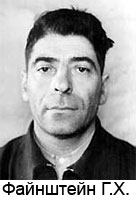 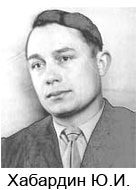 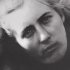 Хабардин Ю.И.
Попугаева Л.А.
Файнштейн Г
Отдел геологии ОАО АЛРОСА
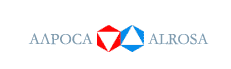 1 задание:
Применяя энциклопедию «Геология»  найдите информацию о том, где и как образуются алмазы,кимберлит? При каких условиях идет происхождение алмазов? Сделайте один слайд  презентации об этом 
(ключевые слова: кимберлитовая трубка, происхождение алмаза )
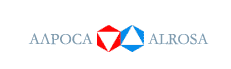 Цель работы: выявление  твердости  минералов по шкале Мооса, изготовление модели кристаллической решетки алмаза, выявление причин твердости алмаза
Лабораторный опыт №1
Цель: Выявление твердости минералов по шкале Мооса.
Оборудование: предметное стекло, стеклорез, набор «шкала Мооса».
Порядок выполнения работы.
Берем предметное стекло, проводим черту во-первых тальком, во-вторых корундом, в третьих стеклорезом.
Ответьте на вопросы.
Черта какого минерала более четкая, глубокая?
Какой минерал должен быть под номером 10?
Вывод:
Лабораторный опыт №2.
Выяснение  причин твердости алмаза на основе моделирования кристаллической решетки.
Оборудование: Шарики и пластмассовые стержни.
Порядок выполнения работы.
Используя шарики и пластмассовые стержни, соберите кристаллическую решетку алмаза.
При построении моделей старайтесь соблюдать  валентные углы между связями (109о 28I) и 4-х валентность углерода.
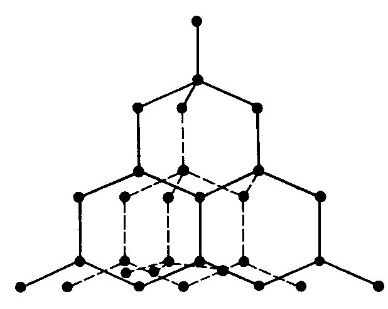 Рис.1Кристаллическая решетка алмаза.                                                       Ответьте на вопрос.
1.Обьясните  твердость алмаза  на основе моделирования кристаллической решетки
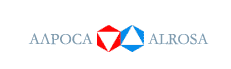 Отдел статистики  ОАО АЛРОСА
Содержание   работы   отдела:  на основе статистических   данных   оцените   роль алмазной промышленности   в экономике  России и республики Саха (Якутия).
1.Постройте в программе Exel  круговую диаграмму 
«Соотношение стран по добыче алмазов в мире», в % ,2013г.

2. Из газеты «Саха сирэ» от 7 февраля2014 года  выясните на какие цели идут в республике Саха (Якутия) финансовые средства поступающие  от  АК   АЛРОСА. Ответ приведите с аргументами.
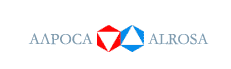 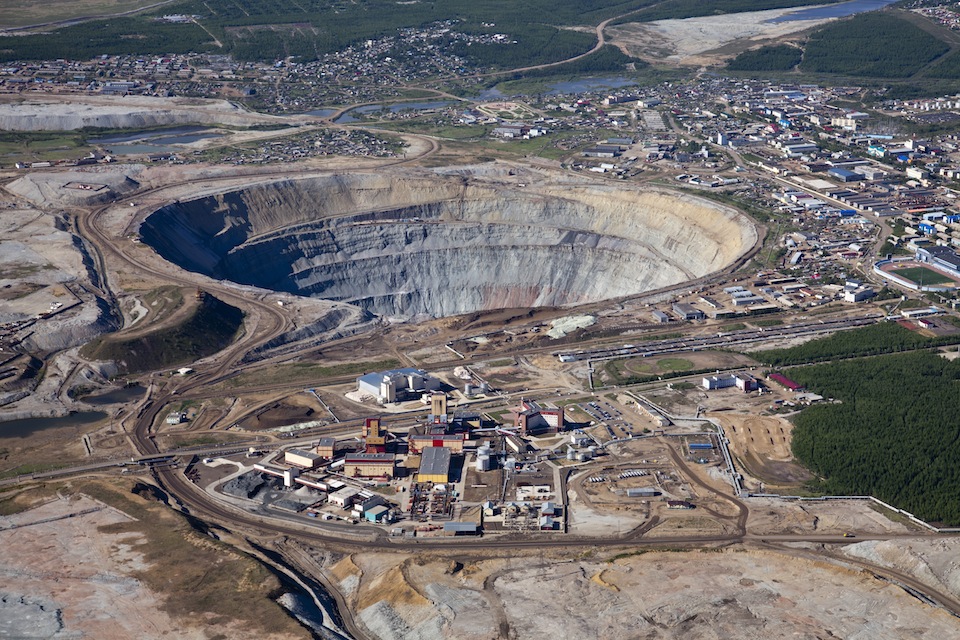 Влияние добычи алмазов  на окружающую среду
почва
рельеф
Добыча алмаза
Животный мир
воды
Растительный мир
Отдел мониторинга качества работы открытой акционерной компании АЛРОСА
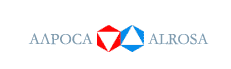 Содержание работы:
Провести экспертную оценку работе отделов. 
Как эксперт озвучить основной вывод отделов, поставить оценку с комментарием.
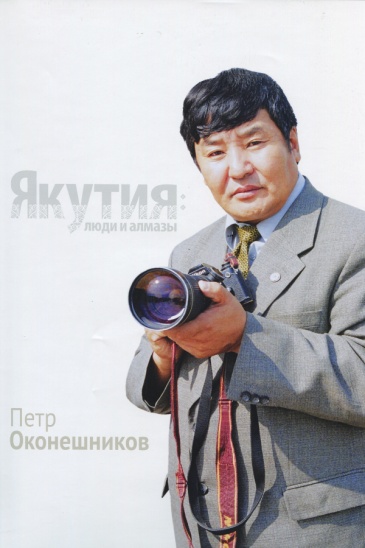 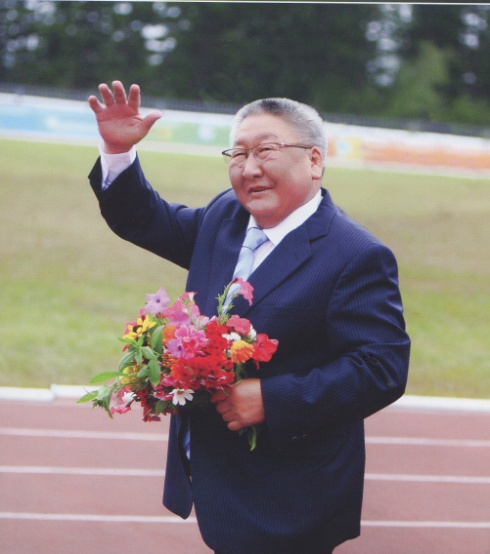 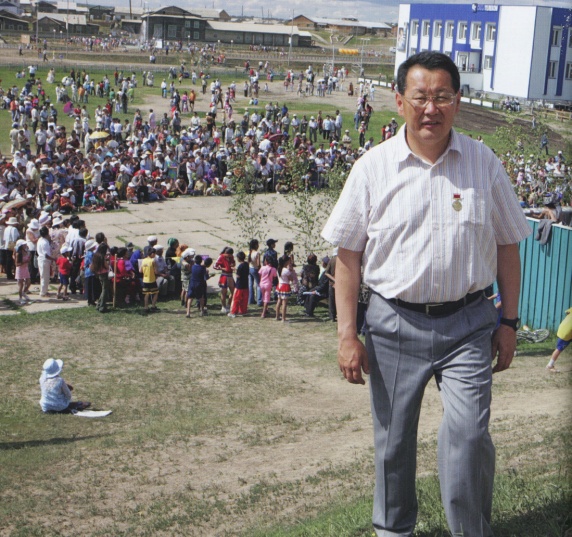 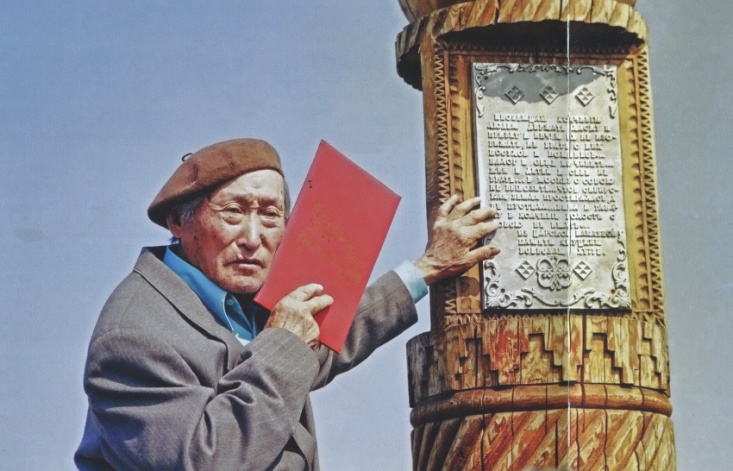 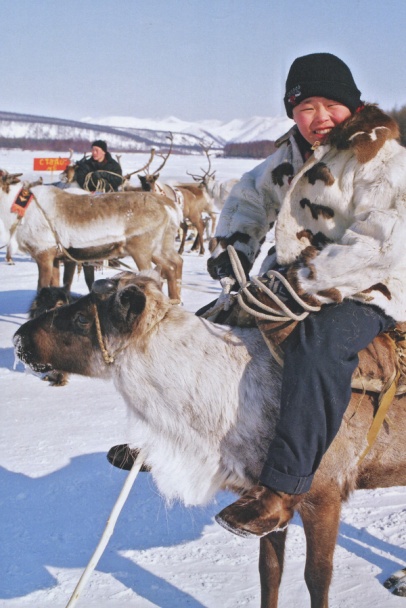 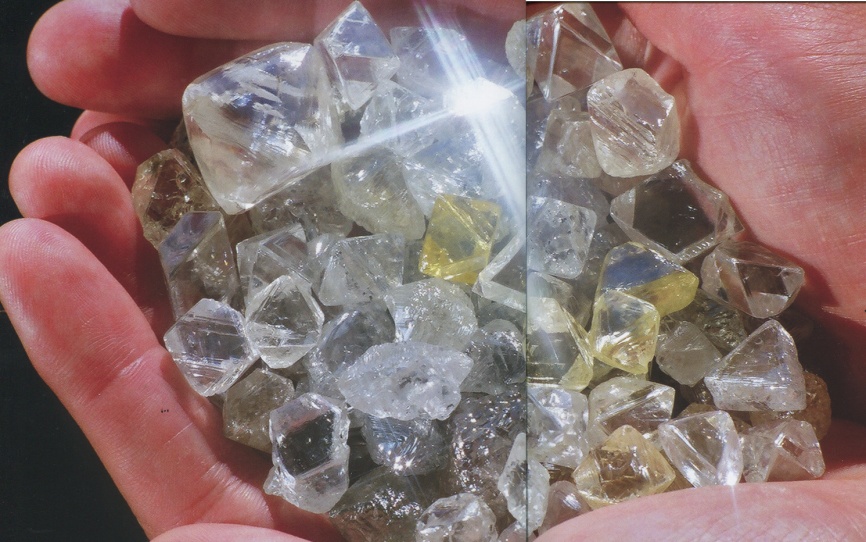 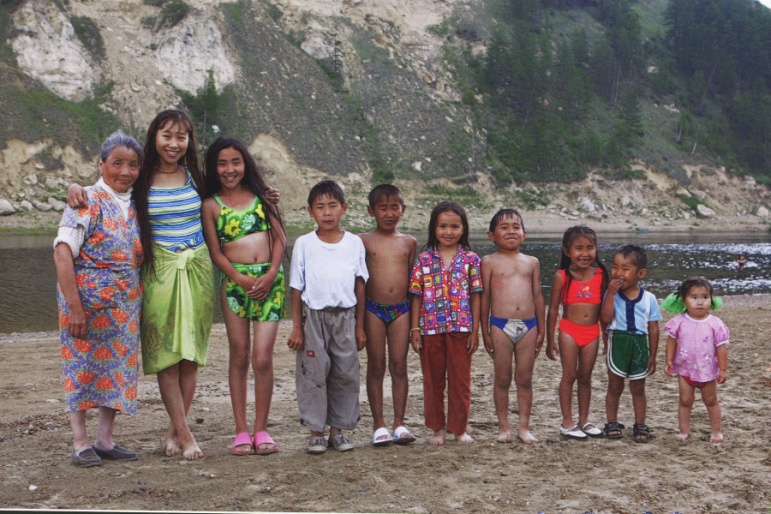 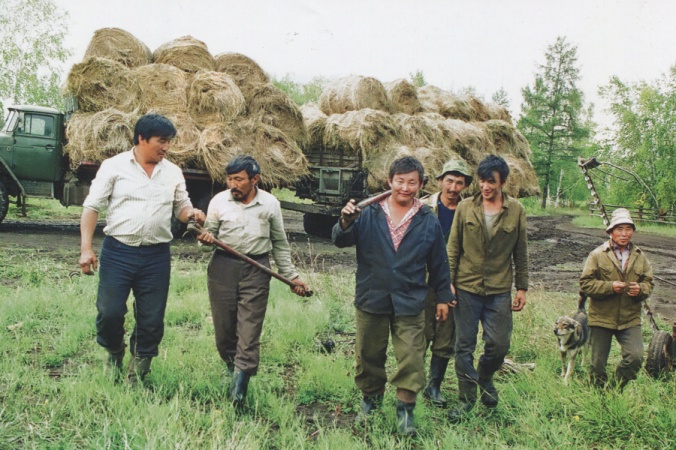 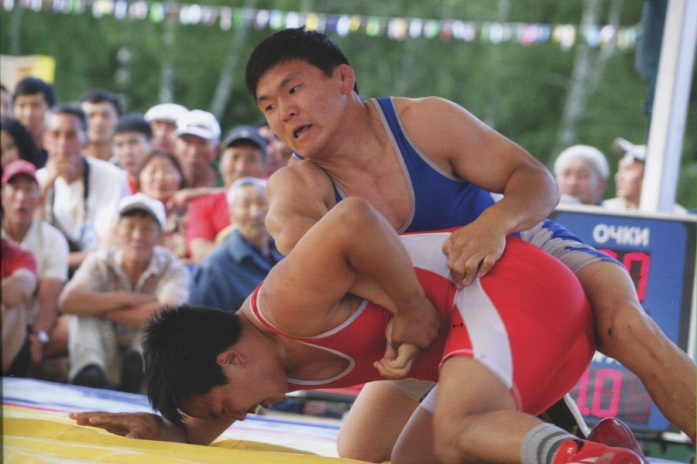 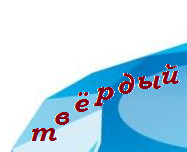 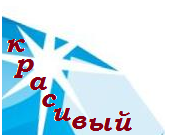 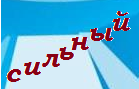 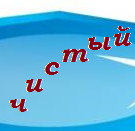 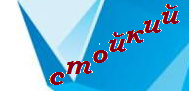 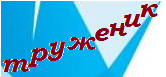 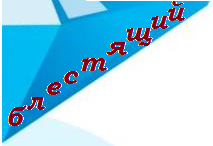 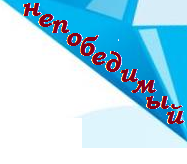